程式設計 (一) 觀念篇
圖資處系統組
甚麼是程式?
聽到「程式」
	    你會想到甚麼呢？
想到常用APP?
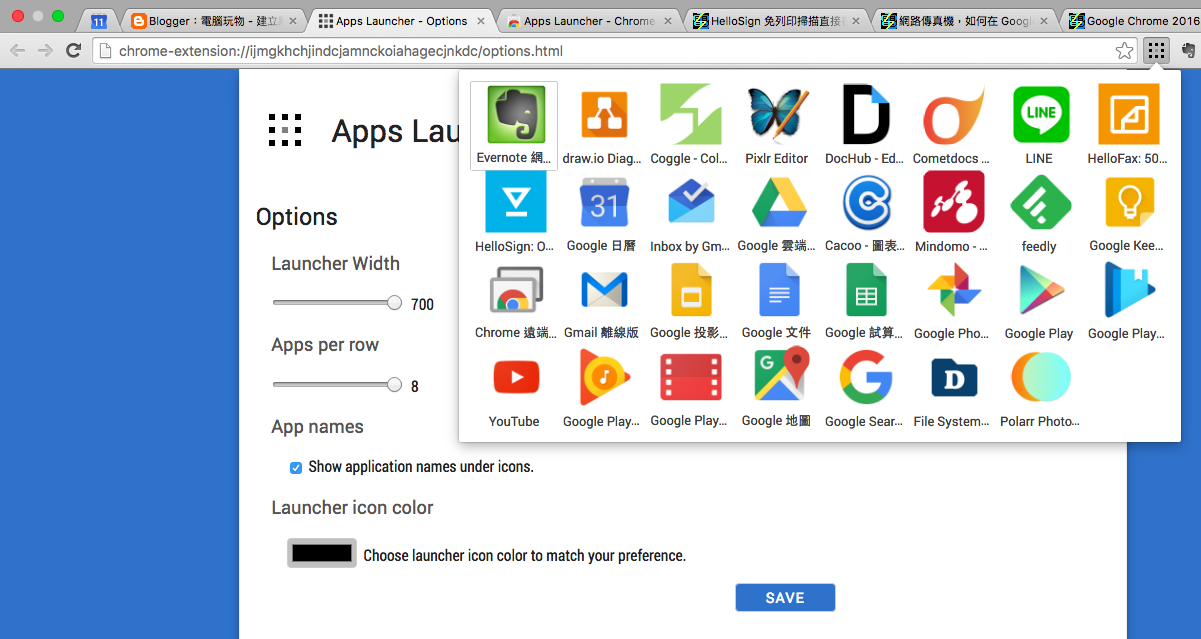 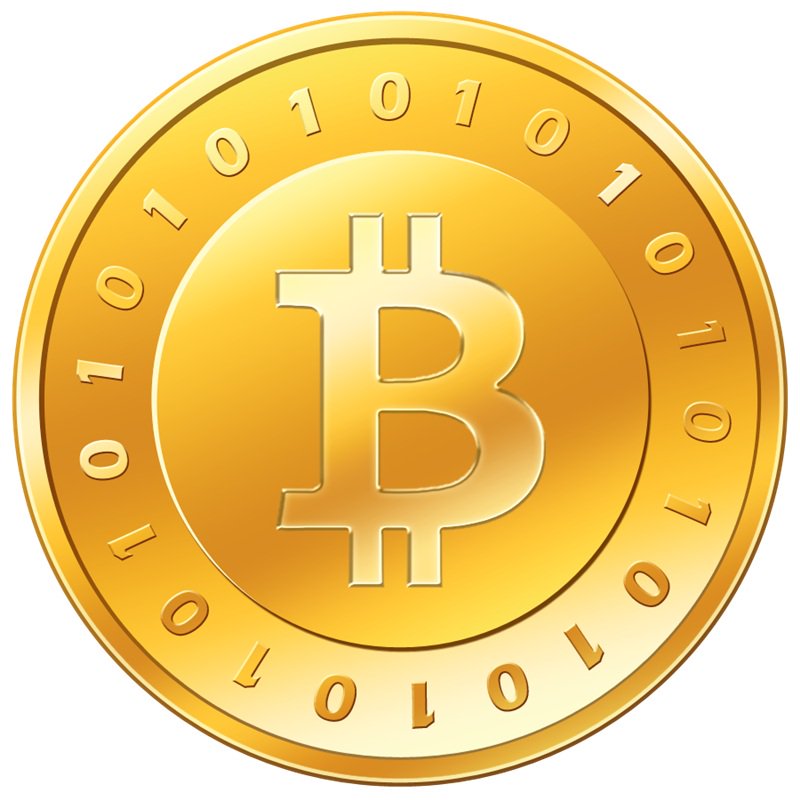 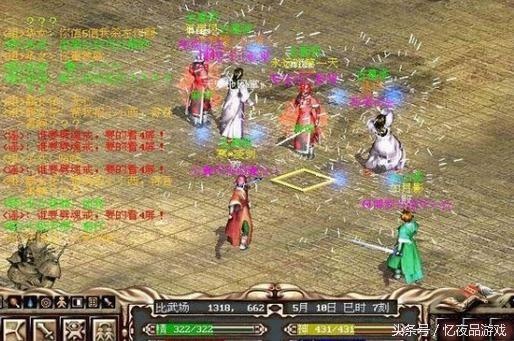 想到外掛程式?
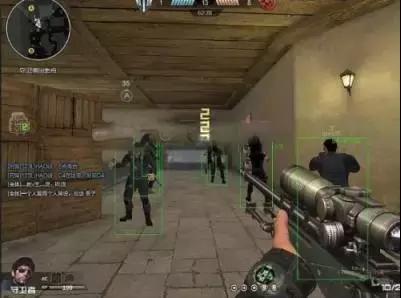 甚麼是設計?
聽到「設計」
	    你會想到甚麼呢？
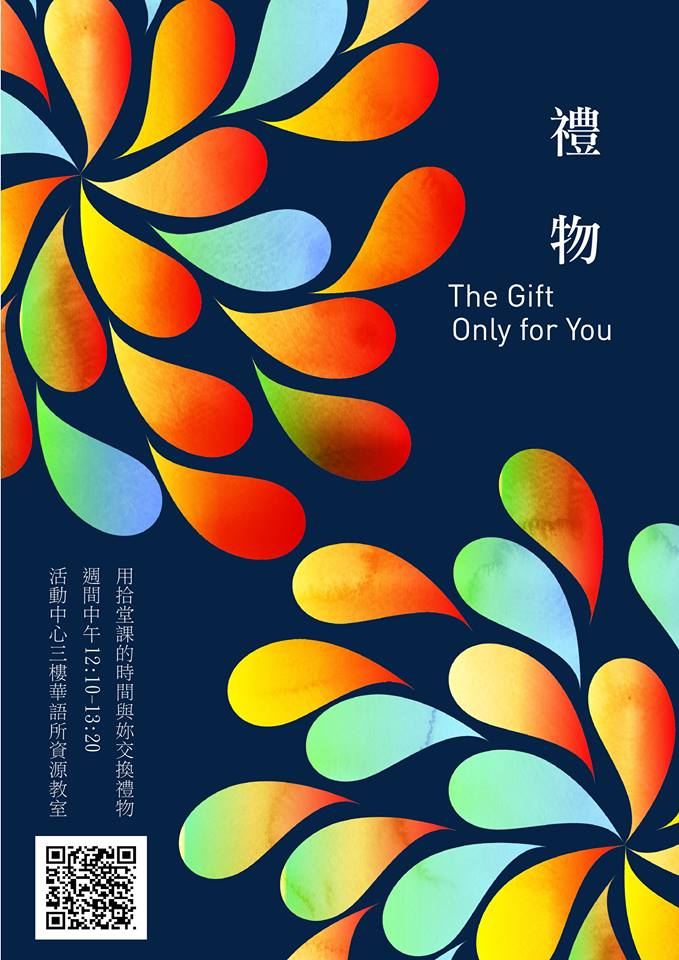 想到DM文稿?
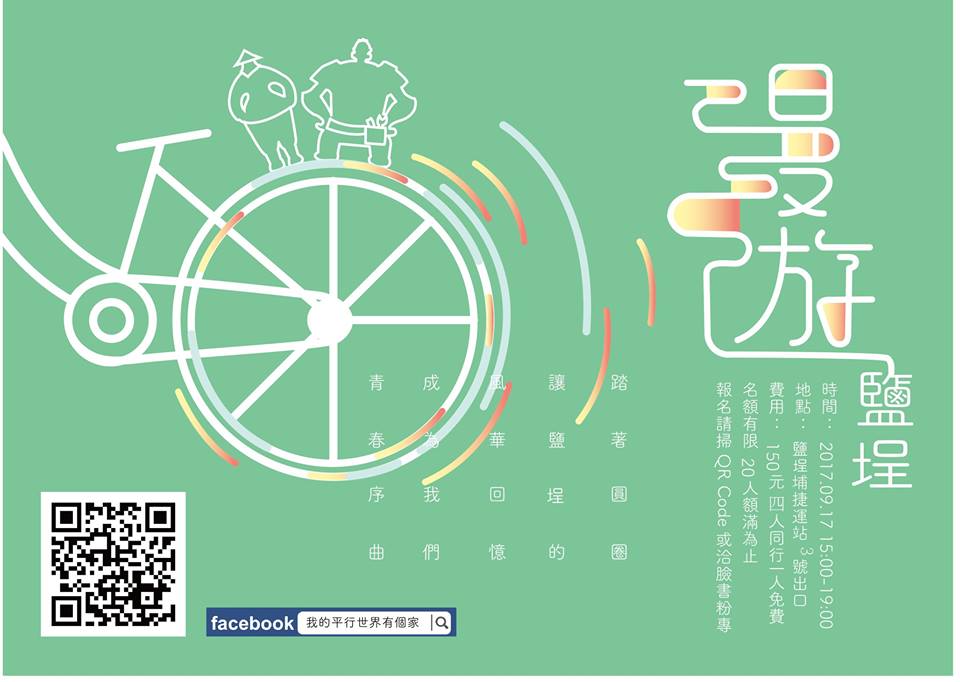 甚麼是 程式設計?
聽到「程式設計」
	    你會想到甚麼呢？
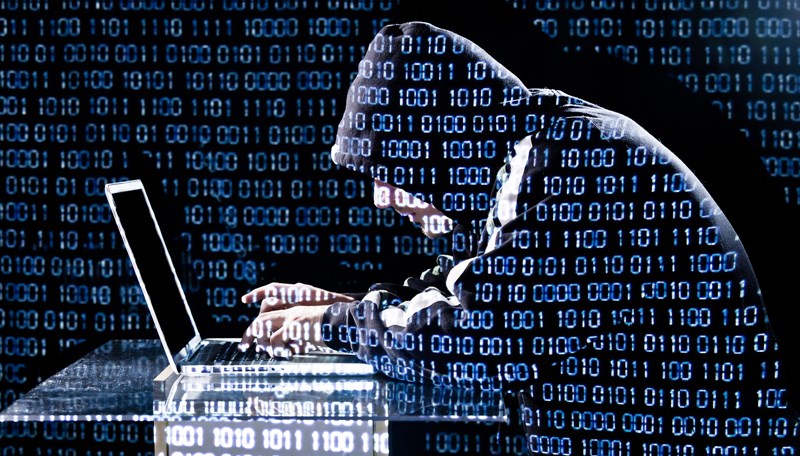 神秘的人盯著電腦寫著一些你看不懂的英文?
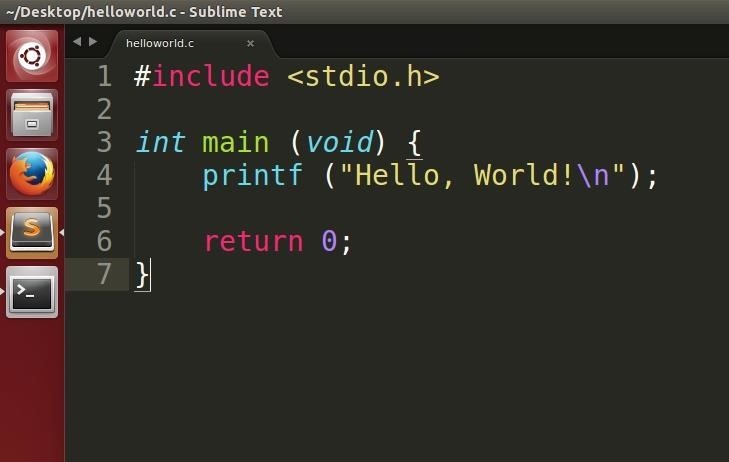 程式：
	指特定的一系列動作、行動或操作，而	這些活動、動作或操作必須以相同方式	執行，藉此在相同環境下恆常得出相同	的結果。

設計：
	即「設想和計劃，設想是目的，計劃是	過程安排」
甚麼是　程式?	設計?
為什麼要學作文？

並非為了成為「程式設計師」

學習解決問題的能力／培養邏輯、勇於嘗試、實現創意的過程
為什麼要學程式設計?
[Speaker Notes: 當你學會閱讀，你便能藉著閱讀學習更多知識，程式設計也是一樣的道理；如果你會撰寫程式，你能透過程式語言學習到的事物將更為多樣。]
腳本架構設計 ( UI/UX)

邏輯建構

程式語言
程式設計包含甚麼?
好的設計考慮使用者的體驗
腳本架構設計 ( UI/UX)
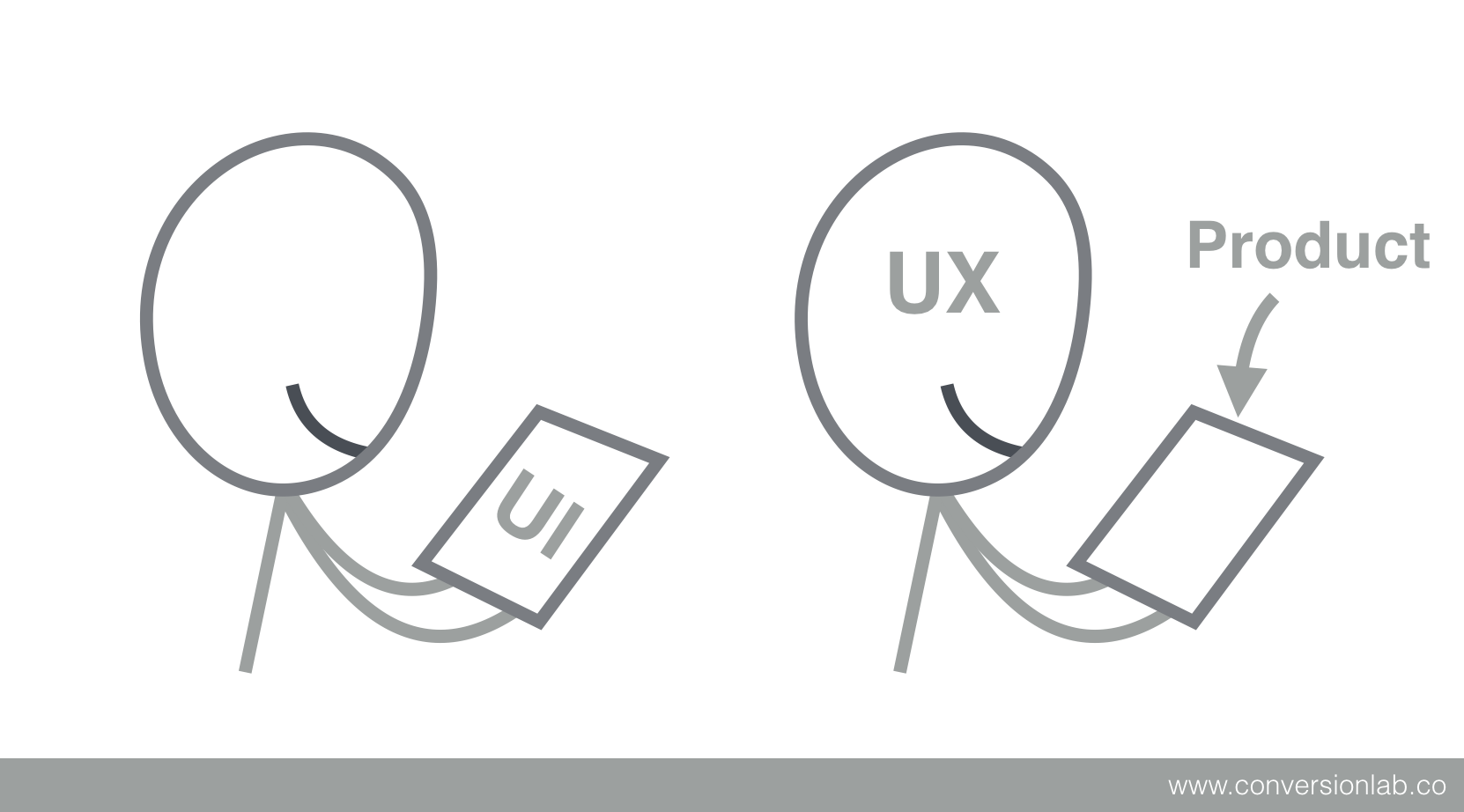 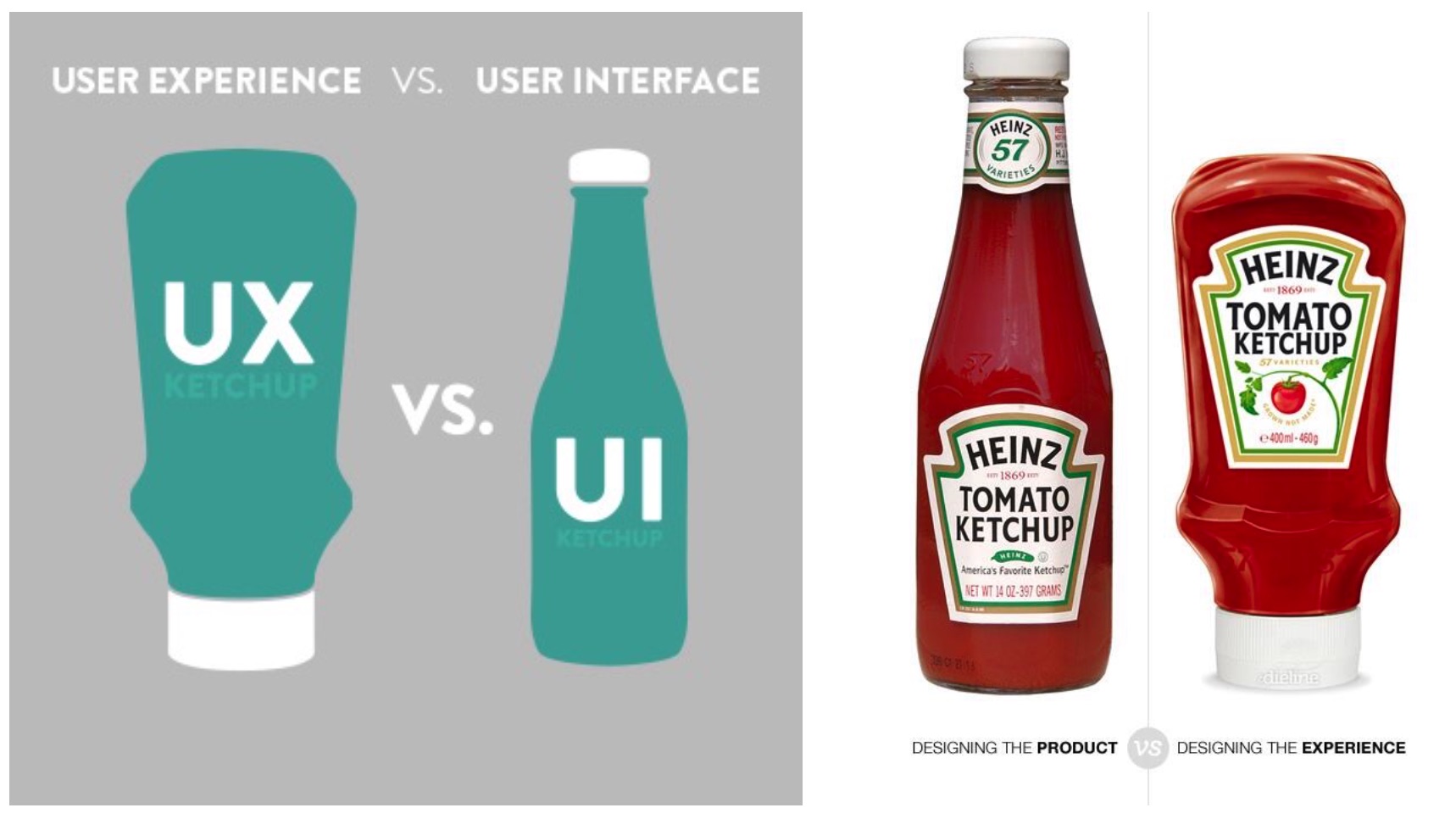 [Speaker Notes: UI 在使用者的眼前，UX 在使用者的大腦裡。UX 設計師不僅關注介面設計，更關心所有會影響使用體驗的一切，例如資訊架構、互動設計、Content、使用者的認知、經驗、需求、價值觀。當 UI 設計師設計完介面之後，對 UX 設計師來說工作還沒完成，UX 設計師最終的工作是在使用者的大腦裡完成的，所以 UX 設計師永遠看不到自己的工作成果，只能透過使用者訪談或定性定量 UX 研究方法，去檢視使用者腦袋裡的體驗是否正確。]
What is UX?
描述字

條件結構：IF - ELSE  如果-否則	
邏輯運算子: AND 和(且)     OR 或
重複結構(迴圈)：for
邏輯建構
當條件式為 true(真)時，就執行成立敘述區塊，當條件式為 false(假)時，則執行不成立敘述區塊
條件結構IF – ELSE如果－否則
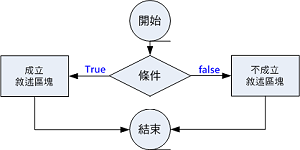 [Speaker Notes: 大女兒吃冰淇淋]
多向選擇
　如果..如果..如果..如果..如果..如果..否則
條件結構IF – ELSE如果－否則
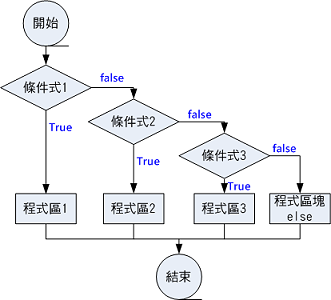 [Speaker Notes: 哪有這麼多如果]
我 AND (和) 你

我 OR (或) 你
邏輯運算子AND 和(且)     OR 或
1.計數初始值
2.符合條件,執行敘述
3.計數改變, 執行(2.)
4.結束
重複結構(迴圈)For(ForEach )為每一個
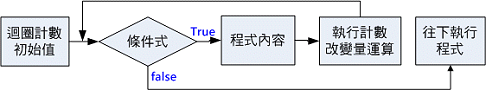 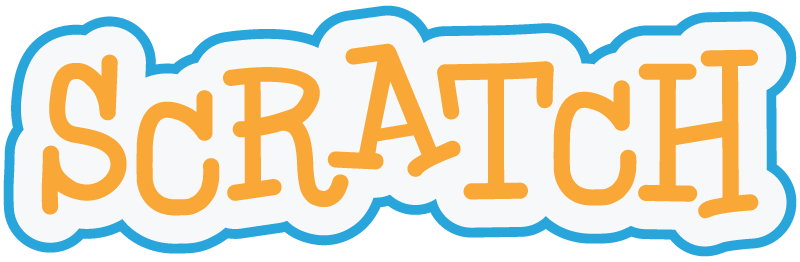 有趣的學習程式
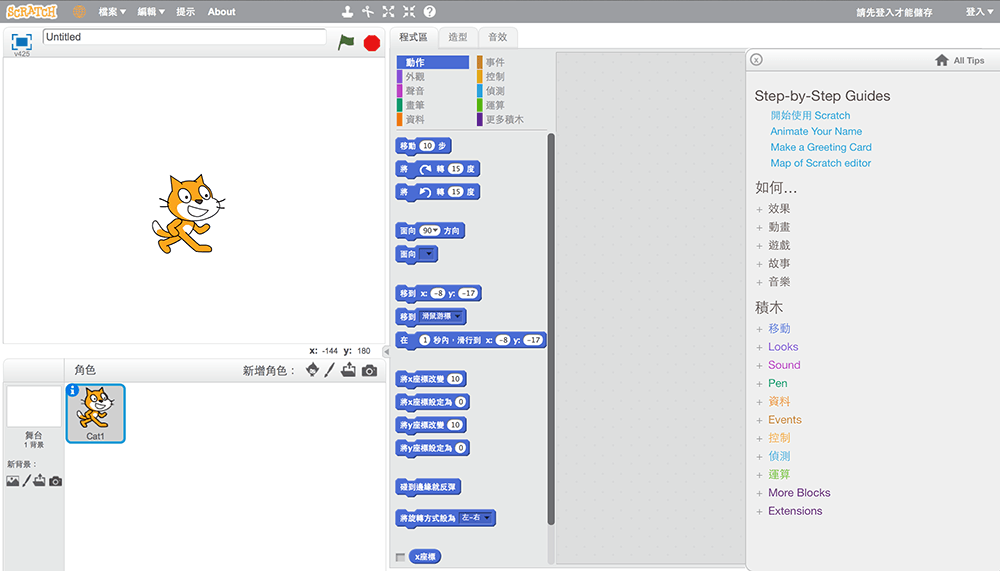 [Speaker Notes: Scratch 提供了一個即時預覽的畫面，在中間的程式區拖移一塊塊的拼圖到右邊的空欄，運用適當的邏輯思考，去拼湊出適合的拼圖組合，就可以讓畫面中的角色做出如你所願的動作，一切就是這麼簡單直覺！你可以藉由這樣的方式來創造互動式故事、動畫、遊戲等等。常見的一些作品如走迷宮、打地鼠、對打遊戲、或音樂動畫。]
What is Scratch?
[Speaker Notes: https://www.youtube.com/watch?v=U6KZY-0T950]
休息時間
程式設計(二) 實作篇
圖資處系統組
技術專員　陳廷修
What is this?
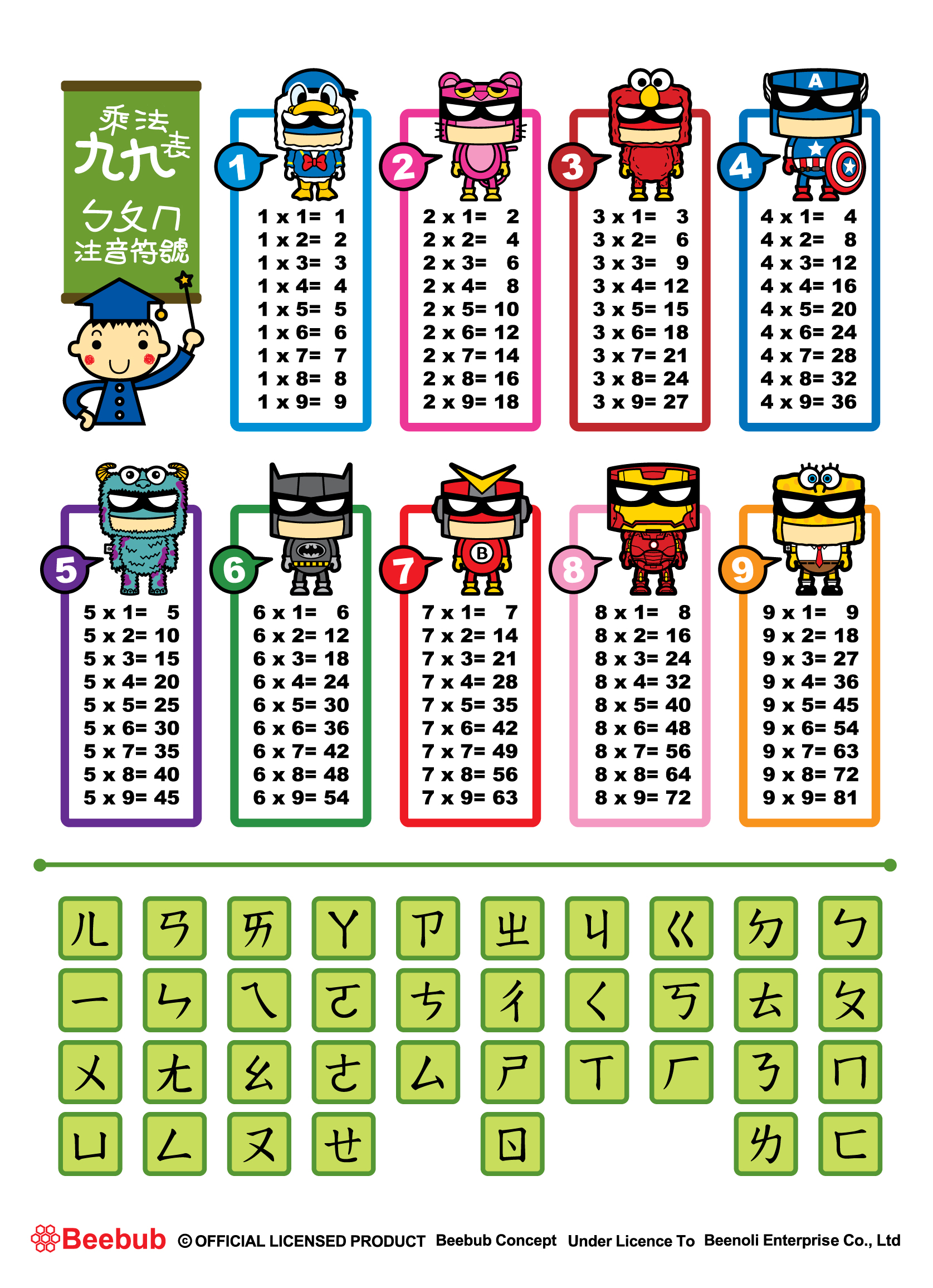 從邏輯建構來學習程式設計
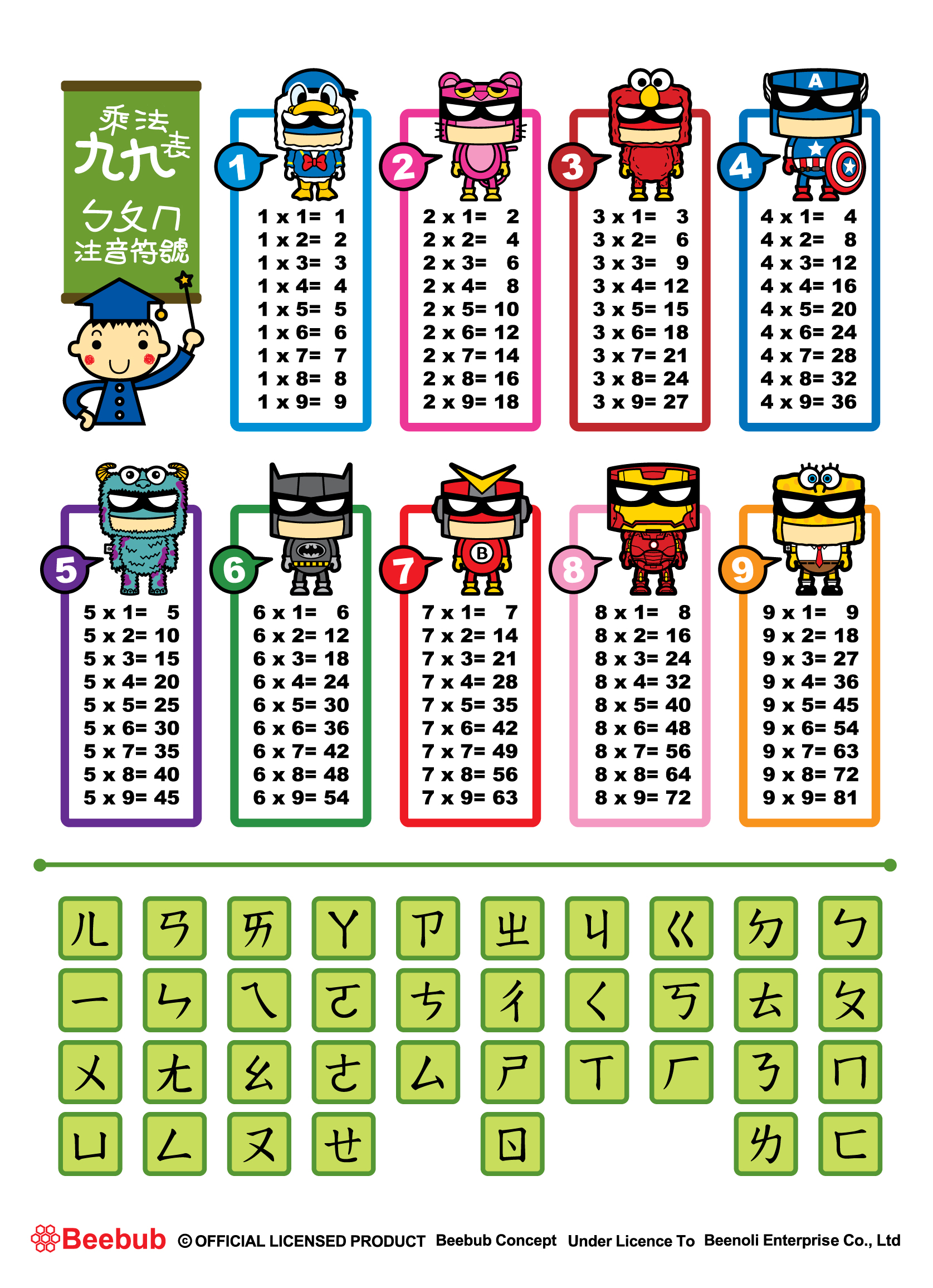 接著我們來動一點手腳
二維陣列的呈現
做一點轉換…
B
從邏輯建構來學習程式設計
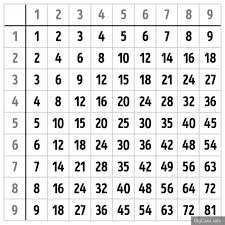 A
99乘法表
A x  B =  答案
A, B的範圍(1~9)
B
從邏輯建構來學習程式設計
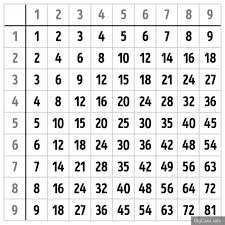 A
A = 1  ,   B從1~9
B
從邏輯建構來學習程式設計
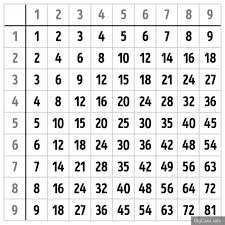 A
A = 2  ,   B從1~9
A = 1  ,   B從1~9
A = 2  ,   B從1~9
A = 3  ,   B從1~9
A = 4  ,   B從1~9
A = 5  ,   B從1~9
A = 6  ,   B從1~9
A = 7  ,   B從1~9
A = 8  ,   B從1~9
A = 9  ,   B從1~9
以此類推..
A = 1  ,   B從1~9
A = 2  ,   B從1~9
A = 3  ,   B從1~9
A = 4  ,   B從1~9
A = 5  ,   B從1~9
A = 6  ,   B從1~9
A = 7  ,   B從1~9
A = 8  ,   B從1~9
A = 9  ,   B從1~9
觀察一下..
A = 1  
	B從1~9
A = 2  
	B從1~9
A = 3  
	B從1~9
A = 4  
	B從1~9
A = 5  
	B從1~9
A = 6  
	B從1~9
A = 7  
	B從1~9
A = 8  
	B從1~9
A = 9  
	B從1~9
稍微做整理..
A從1開始
99乘法表流程
歸納一下
Ｂ從1開始
A x B = 答案
還沒
還沒
Ｂ超過９了沒？
A超過９了沒？
B加上1
超過了
結束啦！
超過了
A加上1
實做判斷爸媽出生年是否為
　　　閏年的流程
流程實做練習10~20min
滿足下面兩個條件即為潤年：

A.西元年份除以4可整除，
   且除以100不可整除，為閏年。

B.西元年份除以400可整除，為閏年。
爸媽出生年
Try Try See
是閏年?
不是閏年?
爸媽出生年
是不是整除4
是
否
有沒有整除100
是
否
不是閏年
有沒有整除400
否
是
閏年
閏年
不是閏年
實做判斷一個數字是否為
　　　質數的流程
流程進階題
質數定義：

在大於1的自然數中，除了1和該數自身外，無法被其他自然數整除的數
自然數A
A=1?
否
Ｂ從2開始
是
Ｂ+1
否
是
是
B≤√A ?
A是否被B整除?
非質數
質數
否
這就是程式碼           99乘法HTML
<!DOCTYPE html>  
<head>  
  <meta http-equiv="Content-Type" content="text/html; charset=gb2312" />  
<title>JavaScript九九乘法表</title>  
  
</head>  
<body>  
 	<script type="text/javascript">  
 	document.write("<table>");      
 	for (var x = 1; x <= 9; x++) {  
    	           document.write("<tr>");     
     	for (var y = 1; y <= 9; y++){  
         		document.write("<td>"+y+"x"+x+"="+y*x+"</td>");
     	}                                                    
     		document.write("</tr>");  
 	}  
 	document.write("</table>");    
	</script> 
</body>  
</html>
<html><head><script type="text/javascript">	function checkPrime(A){
		if ( A==1) return false;		var isPrim = true;		for(var B=2 ; B*B<=A ; B++){			if(A % B== 0){				isPrim = false;				break;			}		}		return isPrim;	}	var n = Number(prompt("請輸入數字"));	var isPrim=checkPrime(n);	if( isPrim){		alert(n+"是質數");	}	else{		alert(n+"不是質數");	}</script></head><body></body></html>
判斷質數javascript
Javascript 線上練習
線上練習資源
javascript-tester
http://www.webtoolkitonline.com/javascript-tester.html
Codecademy
http://www.codecademy.com/
謝謝大家